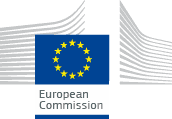 CAP Reform
High level plan





Author: Mr. Oscar Calafato
Version: 0.1
Date: Friday, 14th February 2014
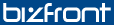 CAP Reform
The delivery of the CAP Reform activities include:
Inputs derived from user-input inter alia.
Assumptions being taken by the implementation team.
Outputs generated by the information system.
Resource considerations.
CAP Reform
We are proposing an 8 weeks (circa) exercise to:
Assess and prove the economic and technical feasibility of the Siti-Agri product for customization, implementation and delivery.
Optionally, provide alternative re-uses of existing information systems.
The plan and the availability of resources have been determined and it is necessary to re-baseline the plan accordingly.
CAP Reform
During the discovery phase, we have:
Identified Abaco personnel who can collaborate on the project.
Identified DEFRA personnel who can collaborate on the project.
Prepared an updated project plan, establishing a time-to-implement of 8 weeks (circa).
CAP Reform
We do not know what the limits of SitiAgri are, and, we would like to discuss possible risks and options for mitigating these risks, including technical risks, business risks, and, other project delivery risks.
Estimates for how long it will take us to implement a scheme according to Abaco estimated as:
Low i.e. 10 to 15 days
Medium i.e. 15 to 20 days
High i.e. 20 to 25 days
We need to understand what data is required for migration, for cross compliance, eligibility etc. in detail.  
Is the data available as yet?  Who maintains the source data?
We are hereby proposing an initial estimate establishing the expected duration of the project.  At this early stage accuracy of the estimates is expected to be low to medium.
CAP Reform
As a result of a technical and economic feasibility review, we have established that:
existing agreements may be reviewed and that we need to restart in new schemes, keeping in mind regulatory, legal and political influences on the project.
leaving existing legacy systems may not be feasible as this may lead to high support costs and lack of compliance with EU standards.
We shall implement Siti Agri using a bespoke solution built using Java EE, coded using PL/SQL, and, we shall extract, transform and load the data from the legacy system to Siti Agri.
We might use legacy systems as a source of reference, and, seek to replace the existing legacy systems with Siti Agri, through automated procedures, supported by documented manual procedures.
CAP Reform
The exercise consists of three work activities:
Selection, design and implementation of a suite of pillar 2 options in Abaco Siti-Agri and the development of an estimation model for the implementation, based on function point analysis.
Cross checking, validation and verification of requirements between the old and new data schemes taking into consideration the most recent CAP regulations.
CAP Reform
CAP Reform
Iterative approach based on fortnightly delivery cycle, using an Agile software development methodology and pre-emptive test driven development quality assurance for software products, that meets ISQETB testing standards (British Computer Society).

Progress reporting fortnightly 
Early and iterative communication of findings for verification.
Working group for cross-checking, verification and compliance providing ongoing quality assurance of activities and outputs, using  validation, verification and compliance testing of software products.

Rules and data mapping normalisation to include review by Abaco against Siti-Agri product representative of user-acceptance testing.

Estimation model according to Abaco design estimation model.
CAP Reform
Changes in payment schemes and targets include:
Basic payment system, which dedicates up to 70% of Direct Payments national envelope to the new Basic Payments Scheme.  SAPS will be extended until 2020.
Member states where the average payment in € per hectare is currently below 90% of the EU average will see a gradual increase in their envelope by 1/3rd of the difference between their current rate and 90% of the EU average.  This check validates that there is not such a wide gap between members states in the average payment per hectare.  Every member state is expected to reach a minimum level by 2019.
CAP Reform
Changes in payment schemes and targets include:
Achieving a regional/national rate by 2019 or to ensure that those farms getting less than 90% of the regional/national average rate see a gradual increase by one third of the difference between their current rate and 90% of the national/regional average, with the additional guarantee that each payment entitlement reaches a minimum value of 60% of the national/regional average, unless the Member states decide to limit the decrease in value of entitlements.

The amounts payable to farmers receiving more than the regional/national average will be adjusted proportionally, with an option to Member states to limit any losses to 30%.
Member states also have the right to use a redistributive payment for the first hectares where they can take up to 30% of the national envelope and re-distribute it to farmers on their first 30 hectares or up to the average farm size in a Member State if higher than 30ha, and thus the redistributive effect shall be monitored by end-users.
Agreement has been reached on compulsory reduction of the payments for individual firms above 150,000 €, as they will be reduced by gradual amounts.  Salary costs may be deducted prior to the payment being made.  The amount of support that an individual farm holding receives as basic payment will be reduced by at least 5% for the amounts above 150,000€.  The reduction does not need to apply to Member States which apply the redistributive payment under which at least 5% of their national envelope is held back for redistribution on the first hectares of all farms.
CAP Reform
Changes in payment schemes and targets include:
Basic payment is awarded to Young Farmers (not older than 40 years of age), which should be topped up by an additional payment available for a period not exceeding 5 years.  This shall be funded by 2% of the national envelope and is compulsory for all Member states.
Small Farmers Scheme is an optional simplification scheme for Member States, and, stipulates that any farmer claiming support may decide to participate in the Small Farmers Scheme, thereby receiving an annual payment fixed by the Member State normally between 500€ and €1,250, regardless of the firm size.   Participants would not be subject to cross-compliance controls and sanctions, and may be exempt from greening.
Voluntary coupled support will require Member states to avail from the option of providing limited amounts of coupled payments i.e. a payment linked to a specific product.  This will be limited by up to 8% of the national envelope or up to 13% if the current level of couples support in a Member state is higher than 5%.  The Commission has flexibility to approve a higher rate where justified, and, there is a possibility of providing an additional amount of up to 2% of coupled support for protein crops.
Areas with natural constraints (ANCs) and Less Favoured Areas (LFAs) schemes imply that member states or regions may  grant additional payment for areas with natural constraints as defined under the Rural Development rules of up to 5% of the national envelope.  This is optional and does not affect the ANC/LFA options available under Rural Development.
Greening.  In addition to the Basic Payment Scheme/SAPS is a compulsory requirement which stipulates that each holding will receive a payment per hectare declared for the purpose of the basic payment for respecting certain agricultural practices beneficial for the climate and the environment.  Member states will use 30% of their national envelope in order to pay for this. Double funding shall be avoided.    
Other changes, terms and conditions may apply.
CAP Reform
References
Agricultural and rural development, available [online] at http://ec.europa.eu/agriculture/cap-post-2013/. .
Political agreement on new direction for common agricultural policy, available [online] at http://europa.eu/rapid/press-release_IP-13-613_en.htm. ..
The Common Agricutural Policy (CAP) Frequently Asked Questions, available [online] at http://europa.eu/rapid/press-release_MEMO-13-631_en.htm. 
Directive 2009/128/EC of the European Parliament and of the Council of Europe of 21 October 2009, available [online] at http://eur-lex.europa.eu/LexUriServ/LexUriServ.do?uri=OJ:L:2009:309:0071:0086:en:PDF. 
High level Group on Wine conclusions (European Commission – IP/12/1378 dated 14/12/2012, available [online] at http://europa.eu/rapid/press-release_IP-12-1378_en.htm. 
Reform of the EU Wine Market available [online] at http://ec.europa.eu/agriculture/capreform/wine/index_en.htm. 

Questions?